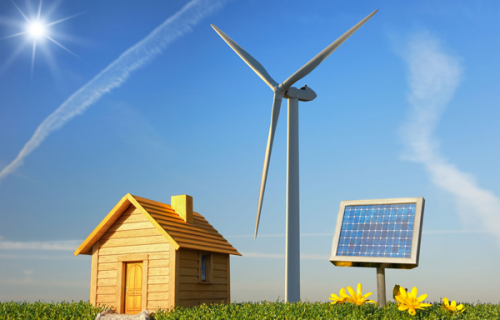 Фізика як навчальний предмет у школі
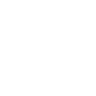 ФІЗИКА – наука про природу
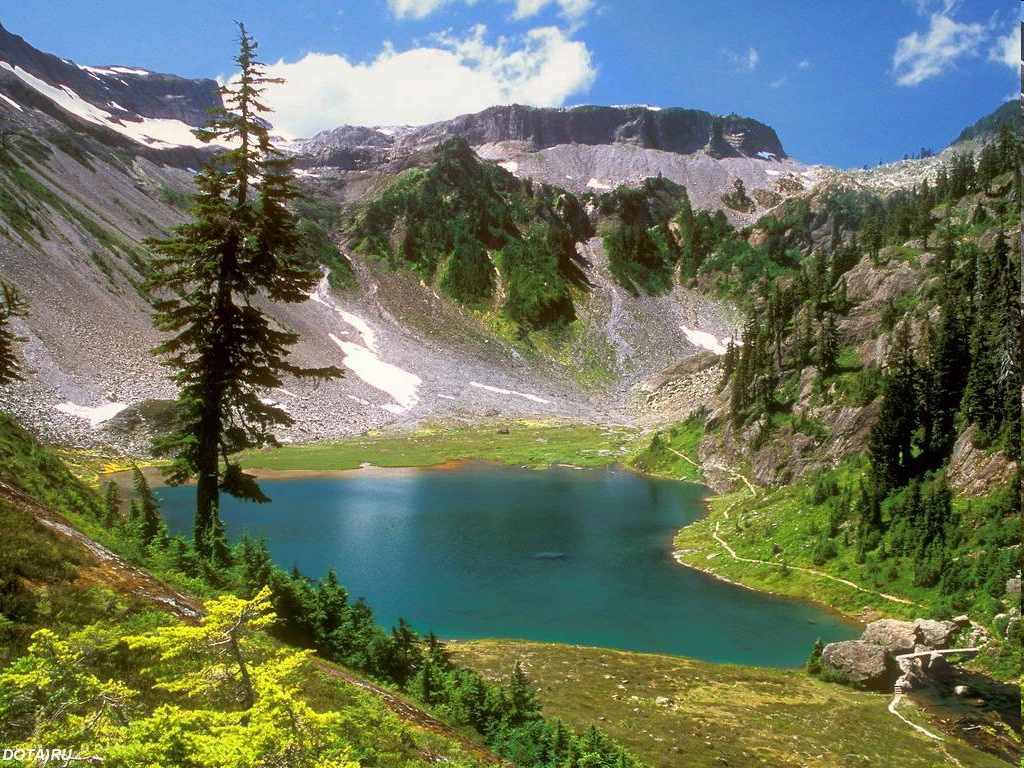 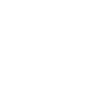 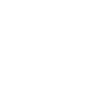 Кабінет фізики та його обладнання
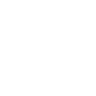 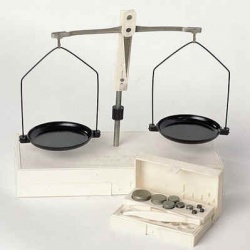 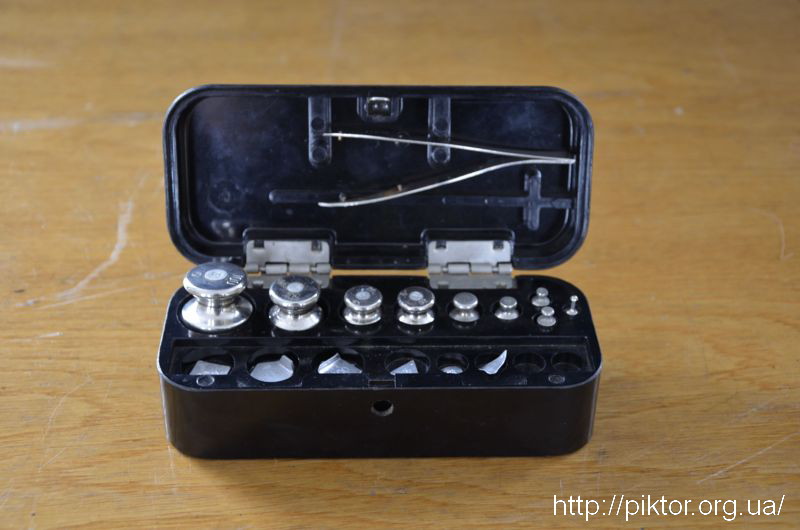 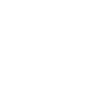 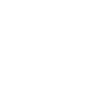 Терези
Набір важків
Кабінет фізики та його обладнання
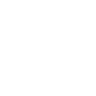 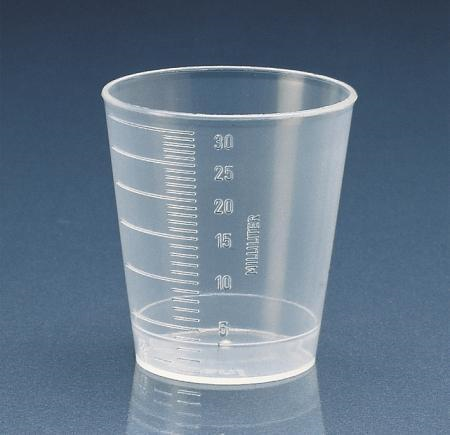 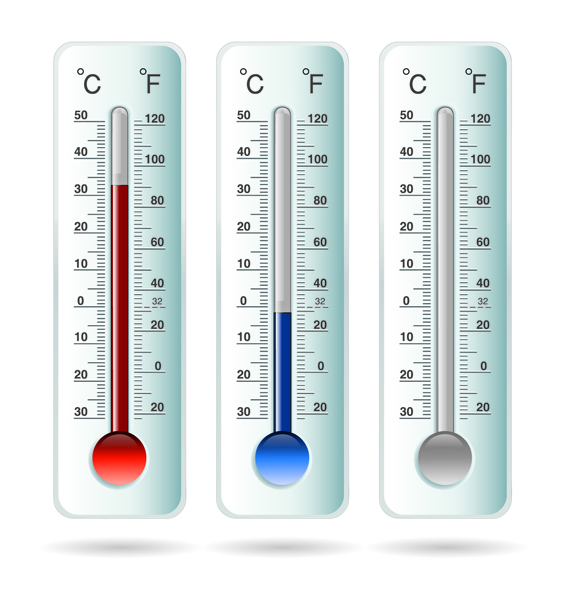 Мірний циліндр
Термометри
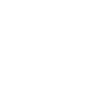 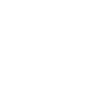 Кабінет фізики та його обладнання
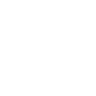 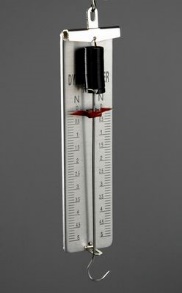 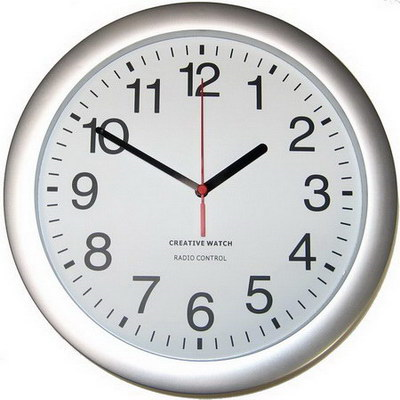 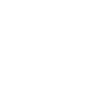 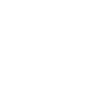 Годинник
Динамометр
Кабінет фізики та його обладнання
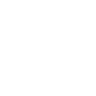 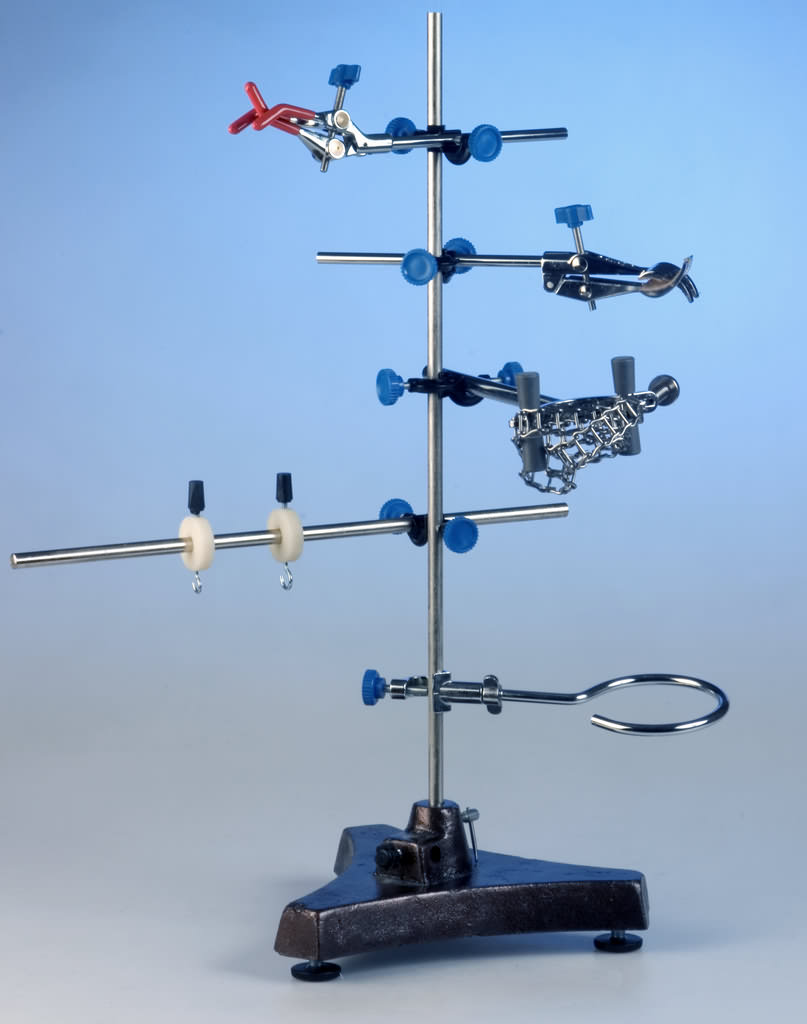 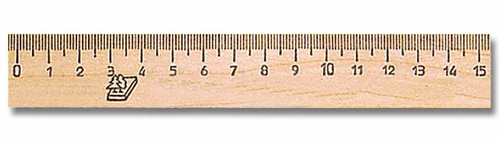 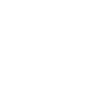 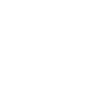 Штатив
Лінійка
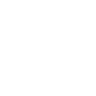 Правила безпеки 
при роботі в кабінеті фізики
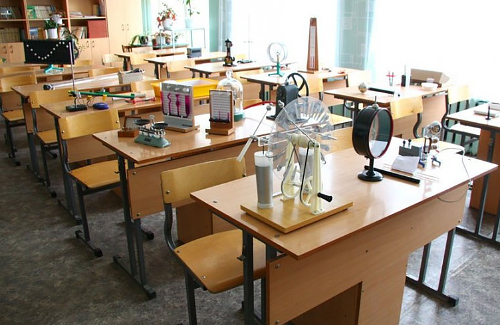 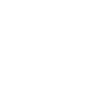 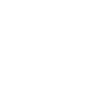 Вимоги безпеки перед початком роботи
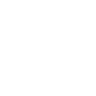 1.	Чітко з’ясуйте порядок і правила безпечного проведення досліду
2. Звільніть робоче місце від усіх 
не потрібних для роботи
предметів і матеріалів
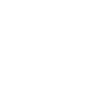 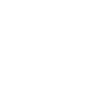 Вимоги безпеки перед початком роботи
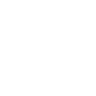 3.	Перевірте наявність і надійність з’єднувальних провідників, приладів та інших предметів, необхідних для виконання завдання
4.	Починайте виконувати завдання тільки з дозволу вчителя
5.	Виконуйте тільки ту роботу, що передбачена завданням або доручена вчителем
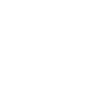 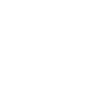 Вимоги безпеки в екстрених ситуаціях
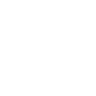 1.	У разі травмування (поранення, опіки тощо) або нездужання негайно повідомте вчителя
2.	У разі виникнення непередбачуваного загоряння, пожежі тощо необхідно терміново 
повідомити про це вчителя
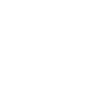 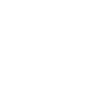 Вимоги безпеки під час виконання роботи
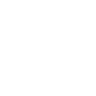 1.	Будьте уважні й дисципліновані, точно виконуйте вказівки вчителя
2.	Розміщуйте прилади, матеріали, обладнання на своєму робочому місці так, щоб запобігти їх падінню або перекиданню
3.	Під час проведення дослідів не допускайте граничних навантажень вимірювальних приладів
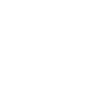 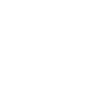 Вимоги безпеки під час виконання роботи
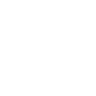 4.	Стежте за справністю всіх кріплень у приладах і пристроях. Не торкайтесь обертових частин машин і не нахиляйтеся над ними
Не залишайте робоче місце 
без дозволу вчителя
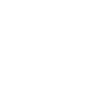 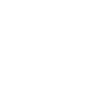 Вимоги безпеки після закінчення роботи
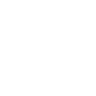 Складіть обладнання у такому порядку, в якому воно було складено до початку
роботи. Приберіть своє робоче місце
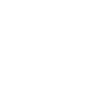 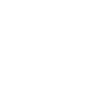 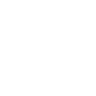 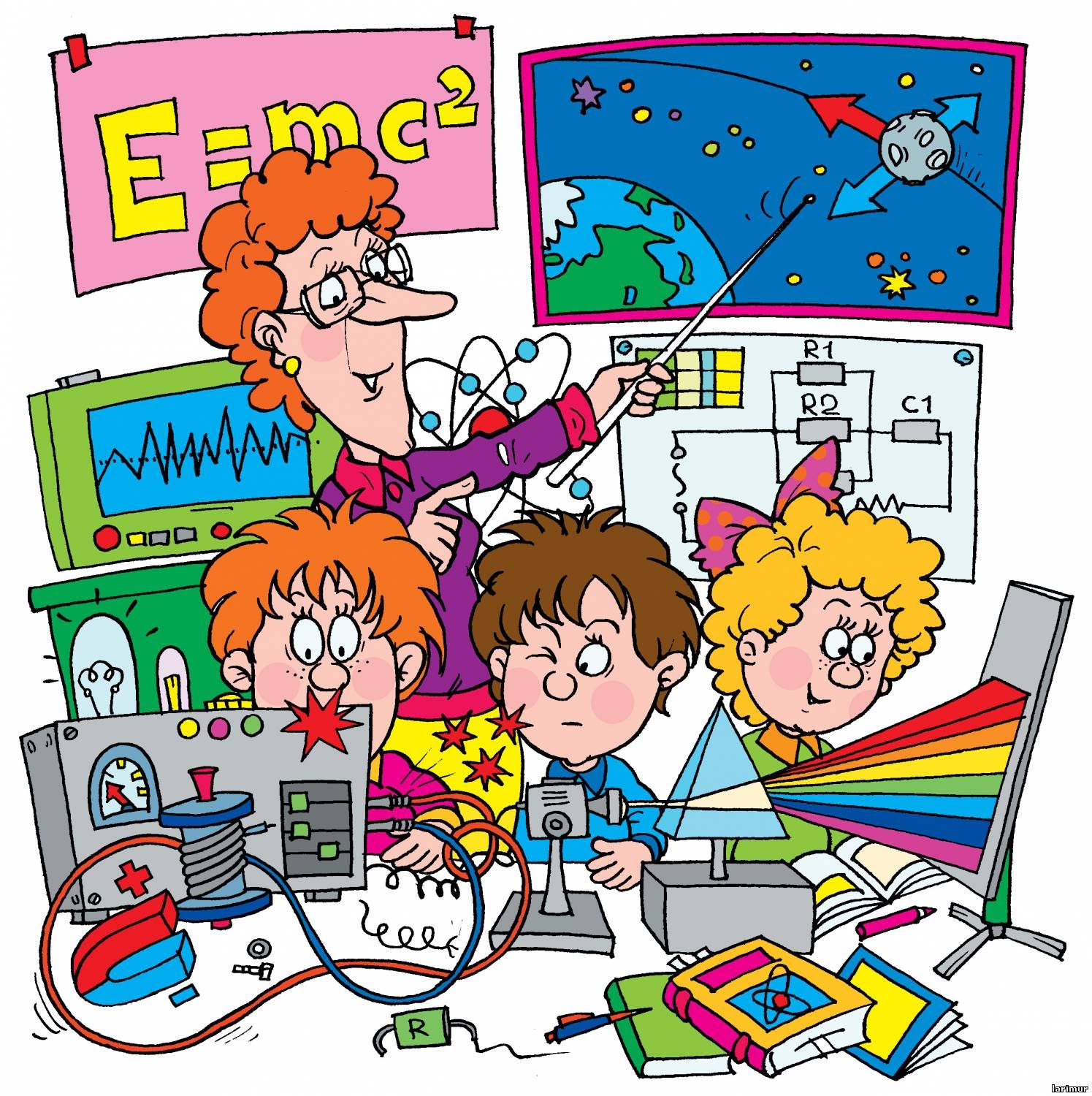 ФІЗИКА - це природнича наука, яка вивчає найзагальніші закономірності явищ природи, властивості та будову матерії, закони її руху
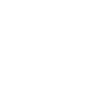 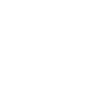 Приклади фізичних явищ
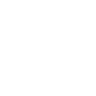 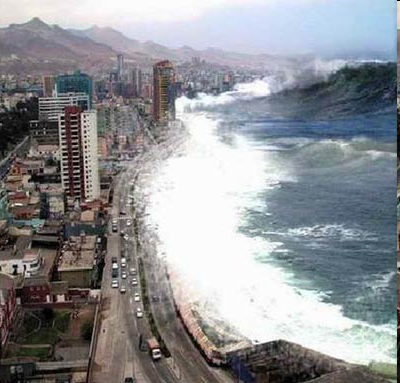 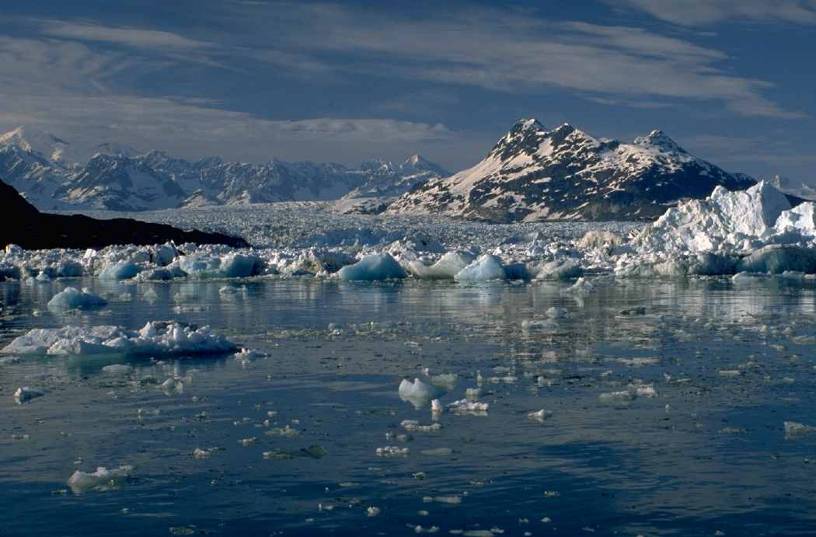 Цунамі
Льодохід
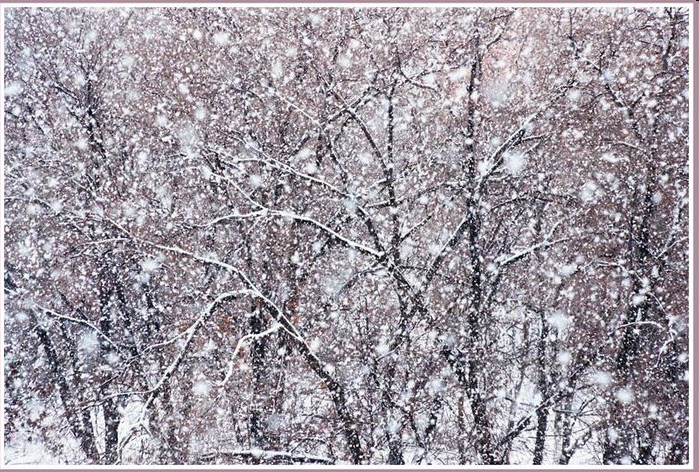 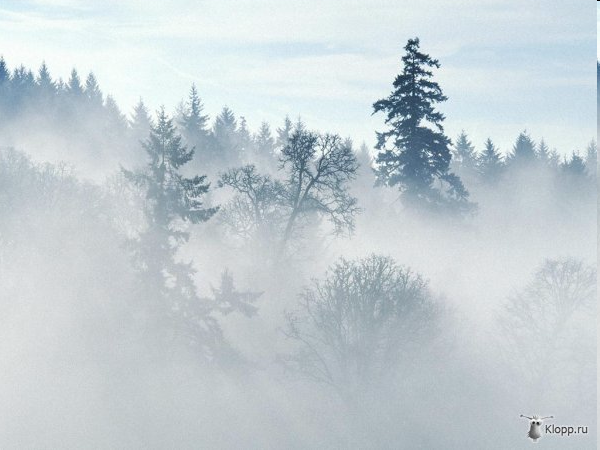 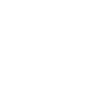 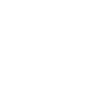 Снігопад
Туман
Приклади фізичних явищ
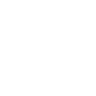 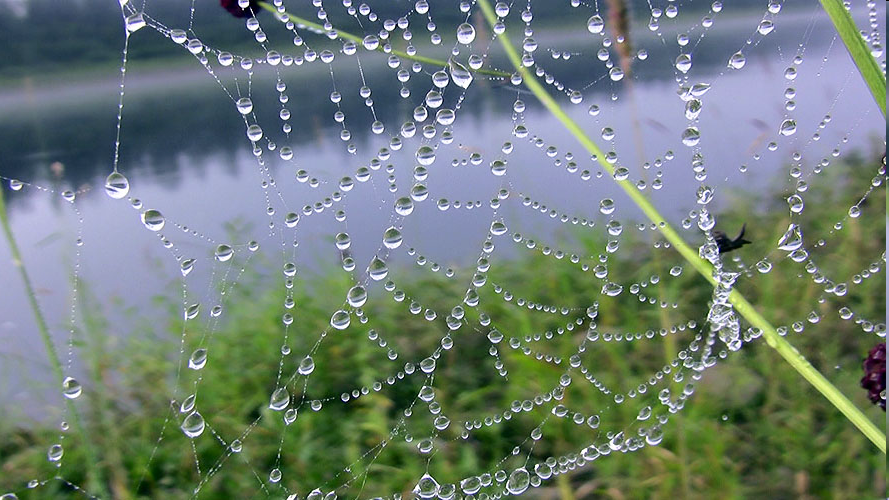 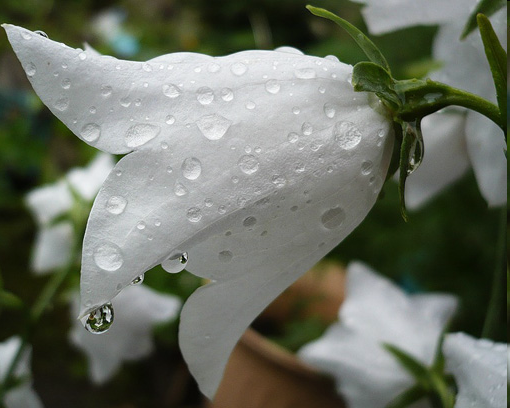 Роса
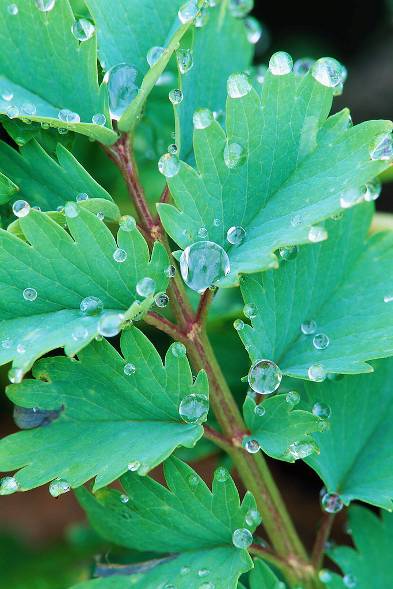 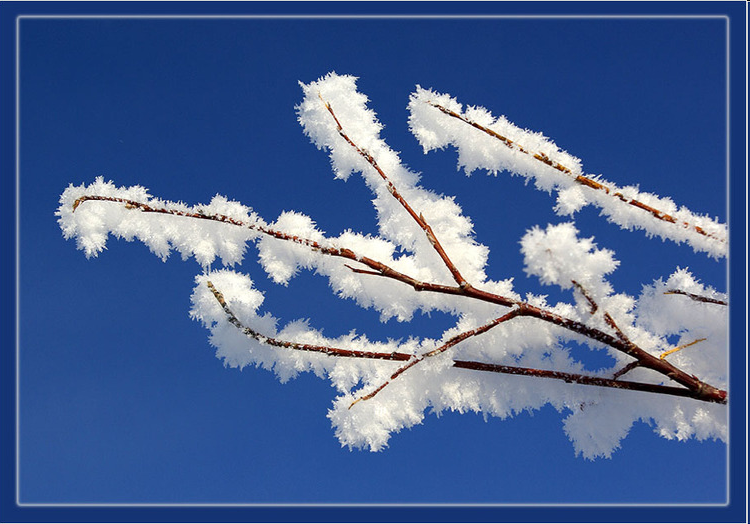 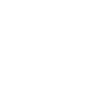 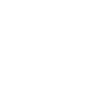 Іній
Фізичні явища
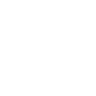 Фізичні явища – явища, які можна описати за допомогою фізичних законів
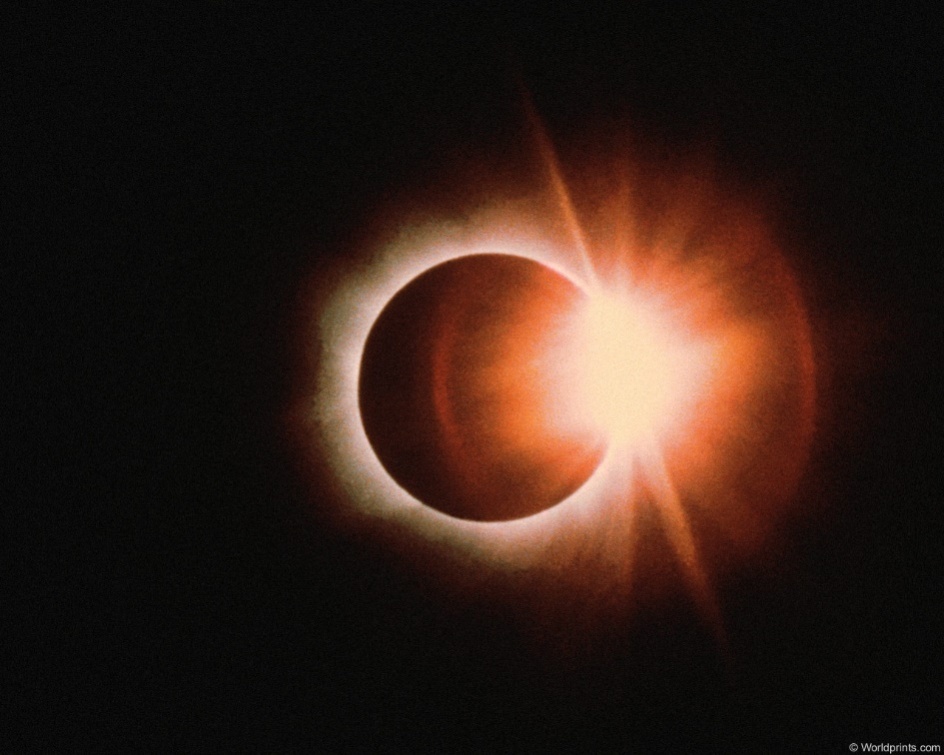 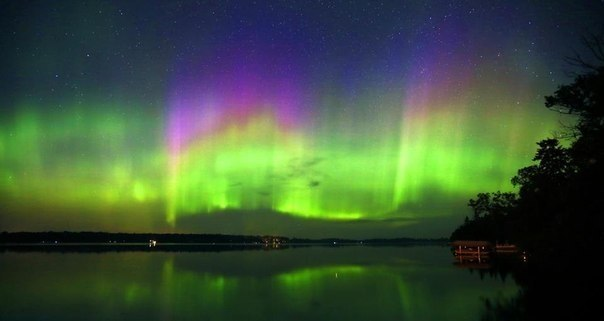 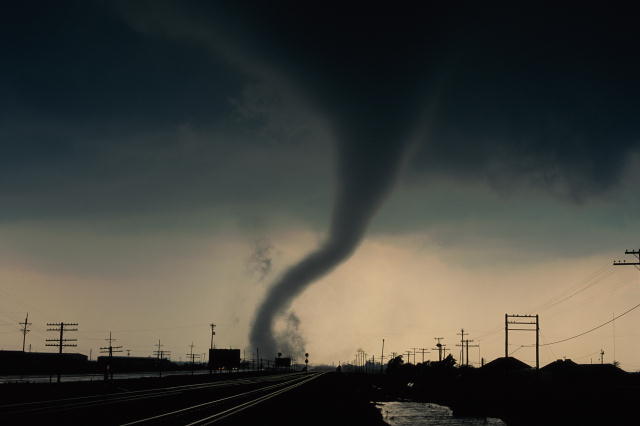 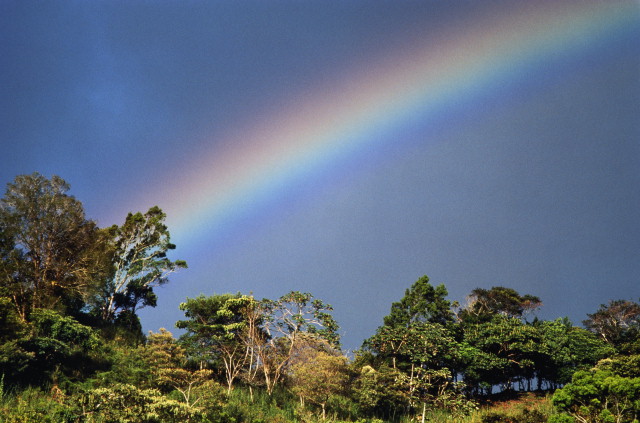 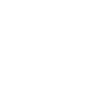 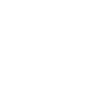 Механічні явища
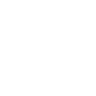 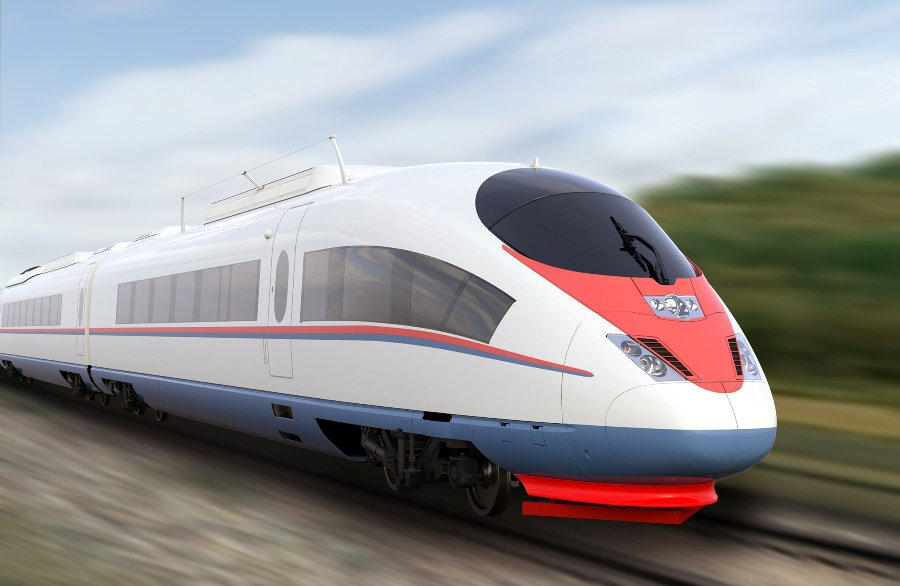 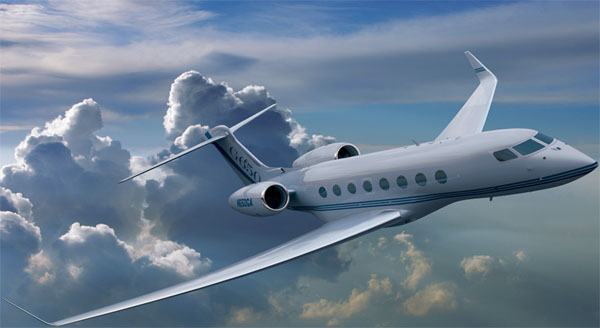 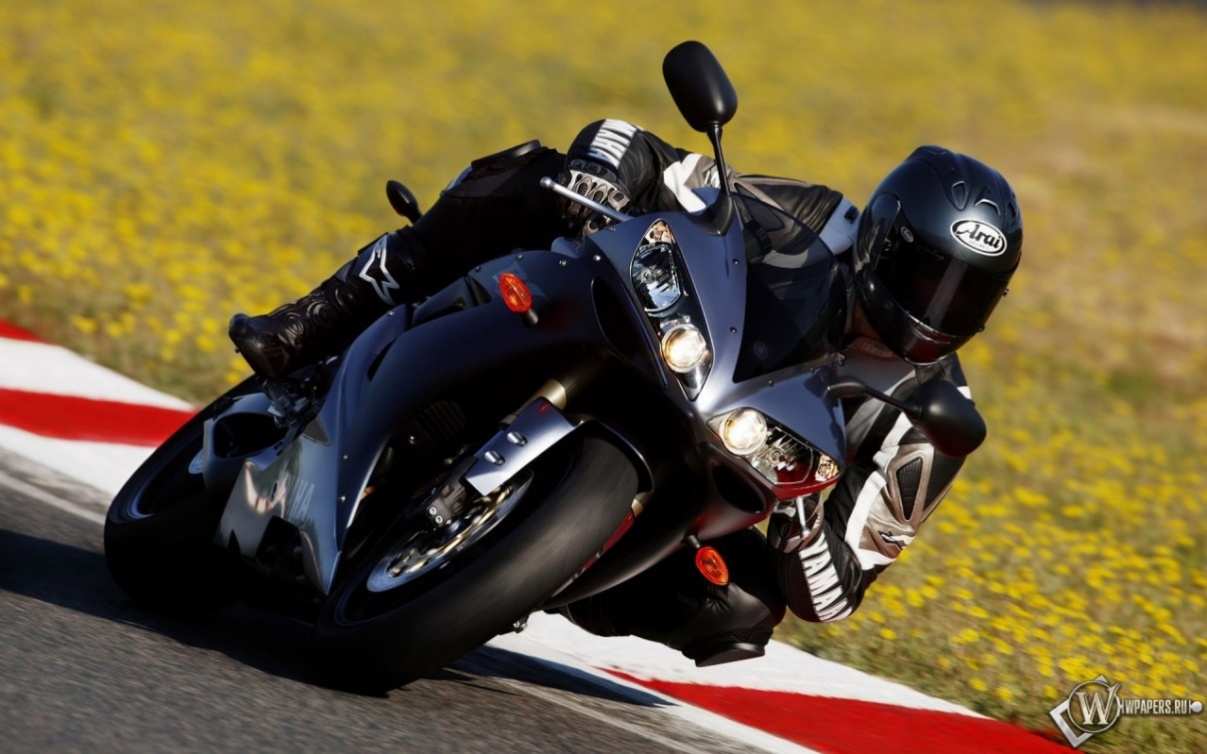 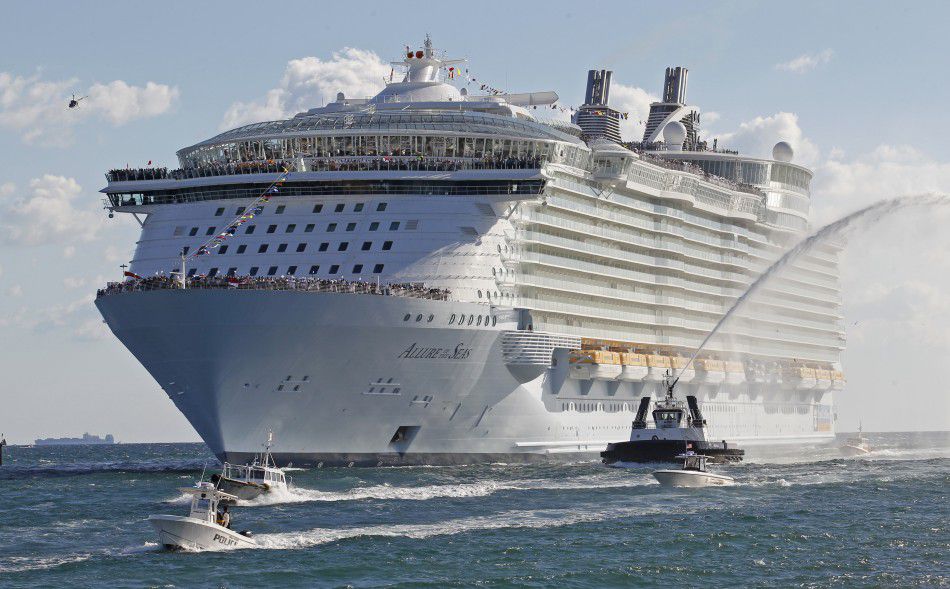 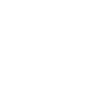 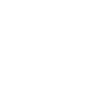 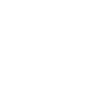 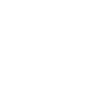 Космічний корабель в польоті
Звукові явища
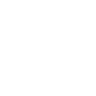 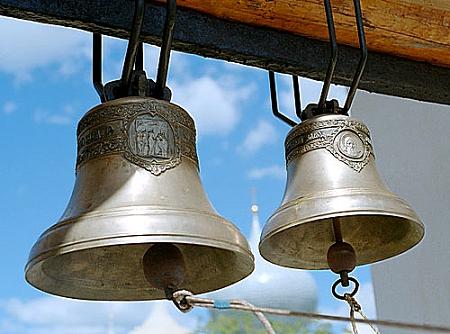 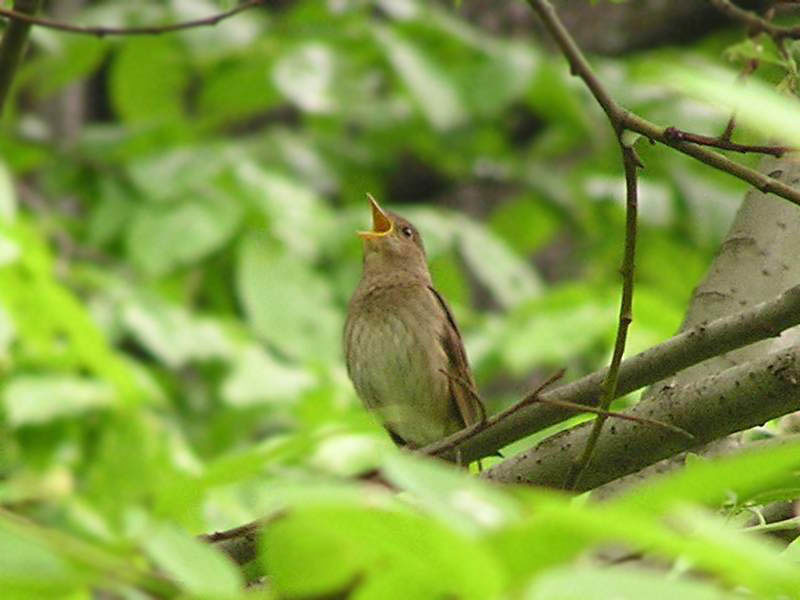 Дзвін
Пташиний спів
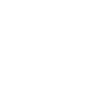 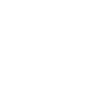 Звукові явища
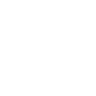 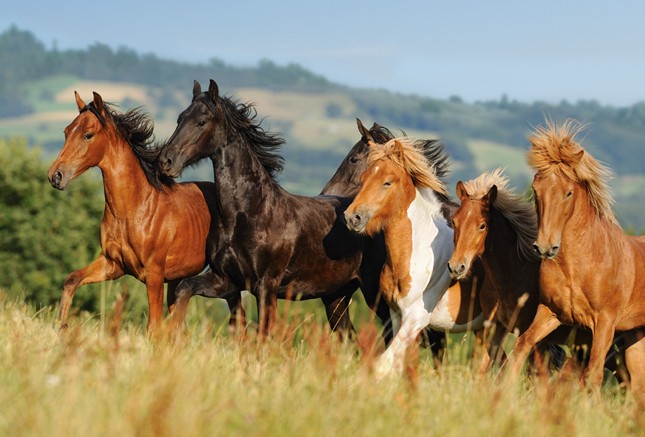 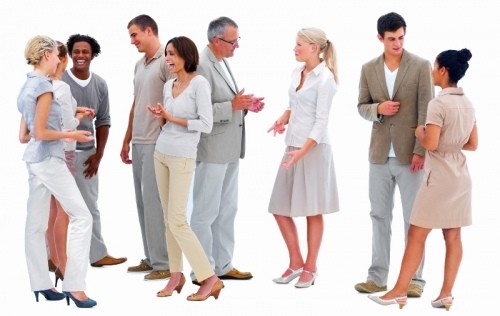 Тупіт коня
Розмова
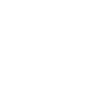 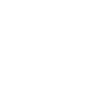 Теплові явища
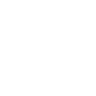 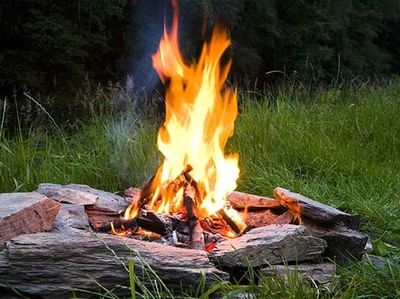 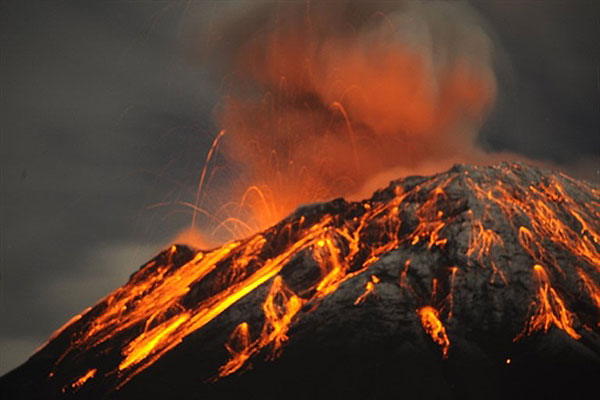 Вогнище
Вулкан
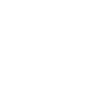 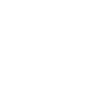 Теплові явища
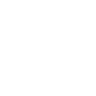 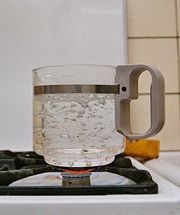 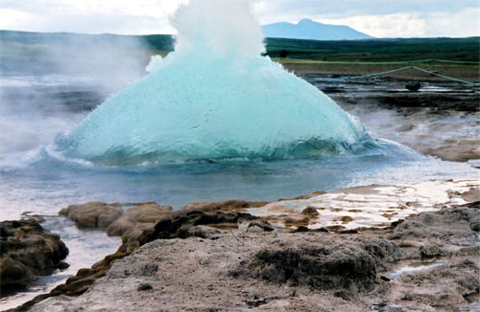 Кипіння
Гейзер
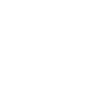 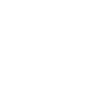 Електричні явища
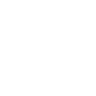 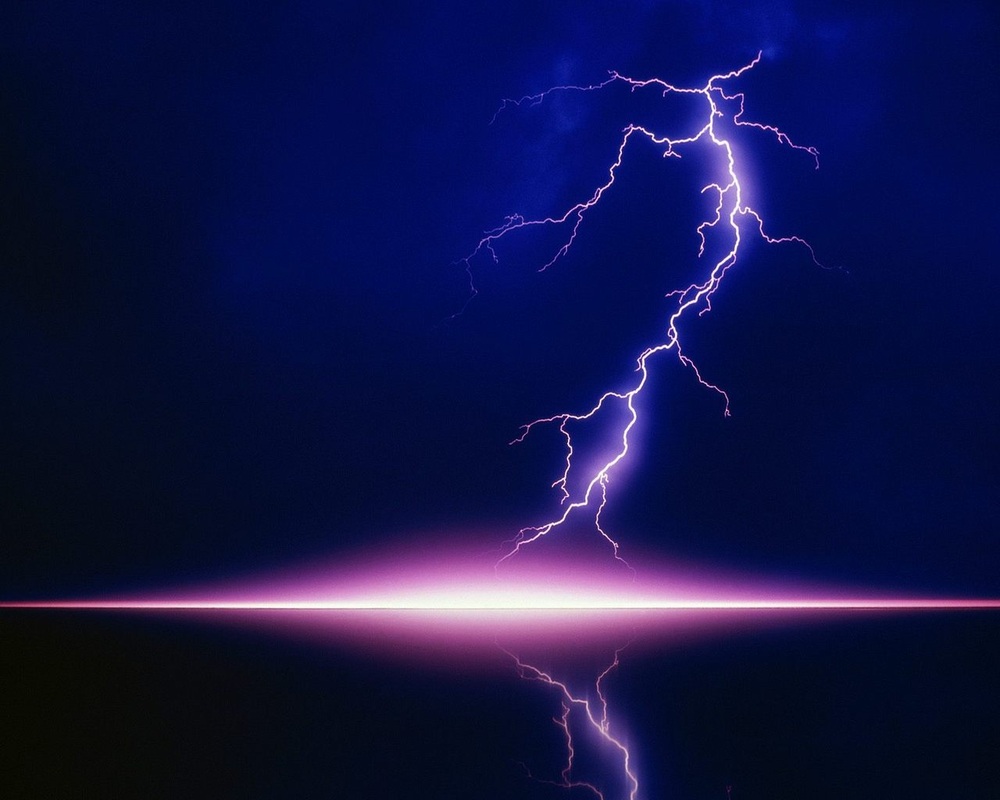 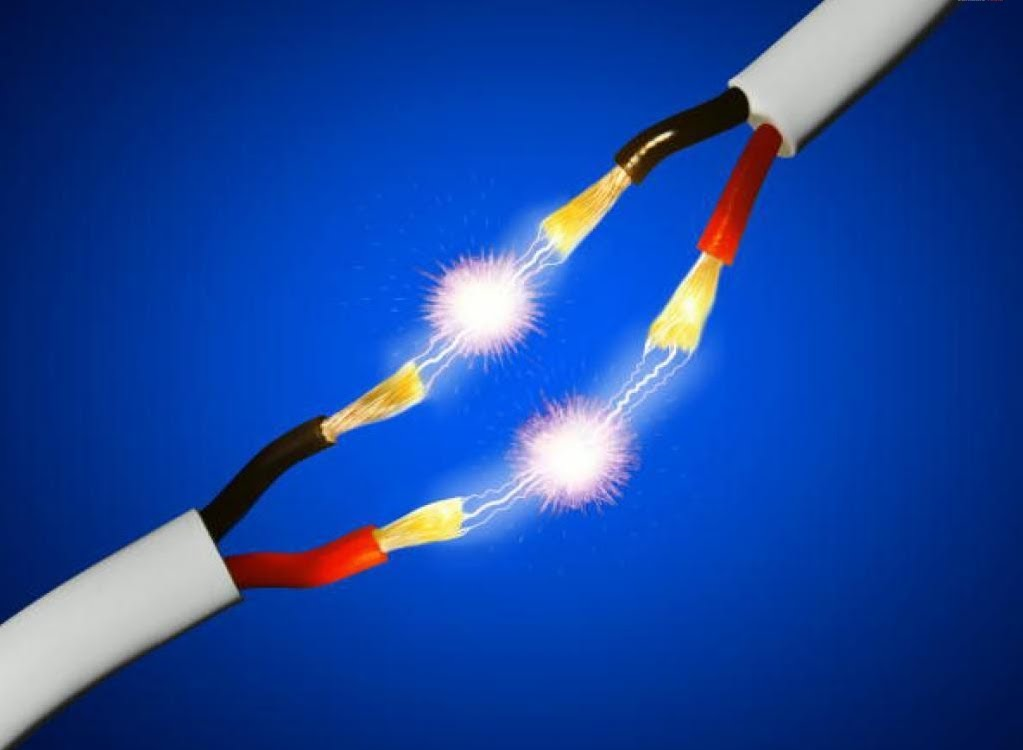 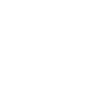 Проходження електричного струму
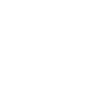 Магнітні явища
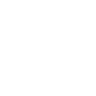 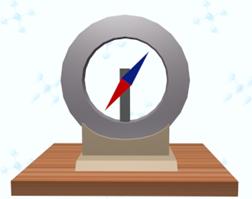 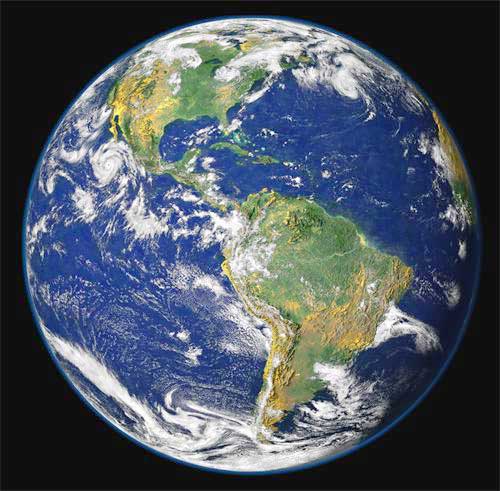 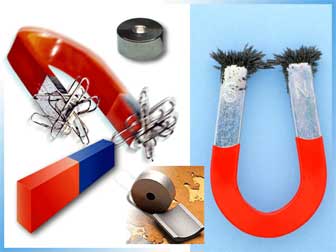 Вплив магнітного поля Землі 
на магнітну стрілку
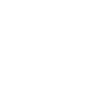 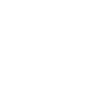 Світлові явища
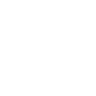 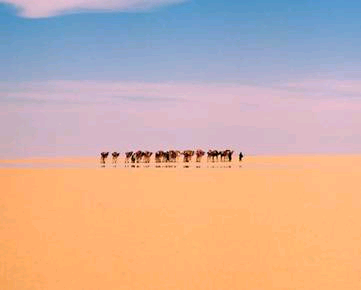 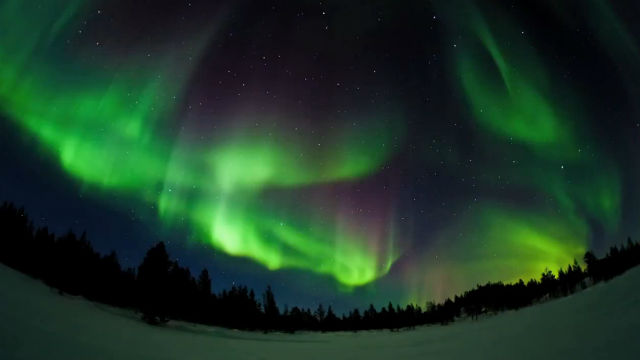 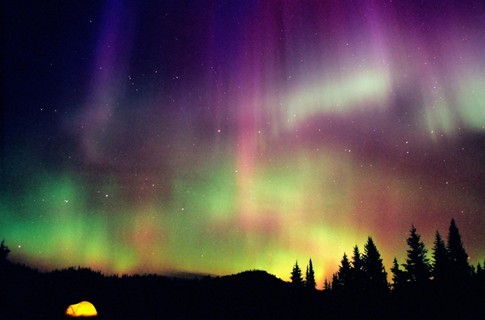 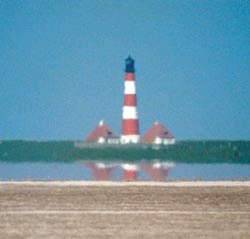 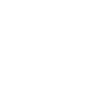 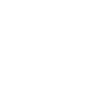 Міраж
Полярне сяйво
Світлові явища
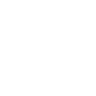 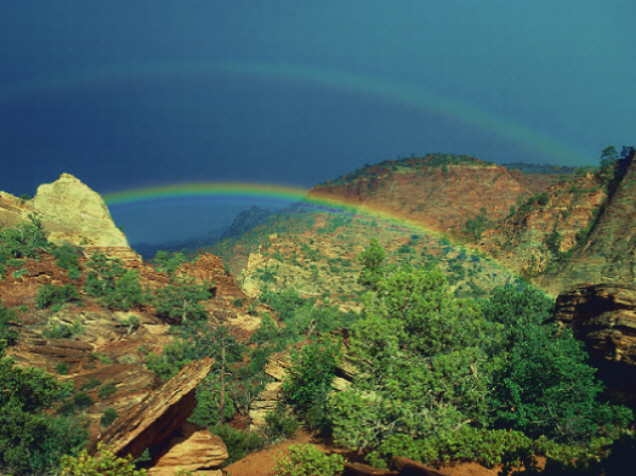 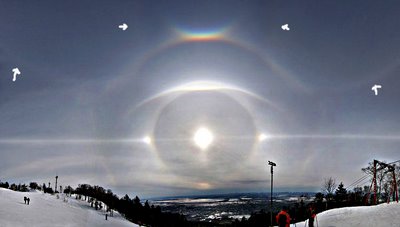 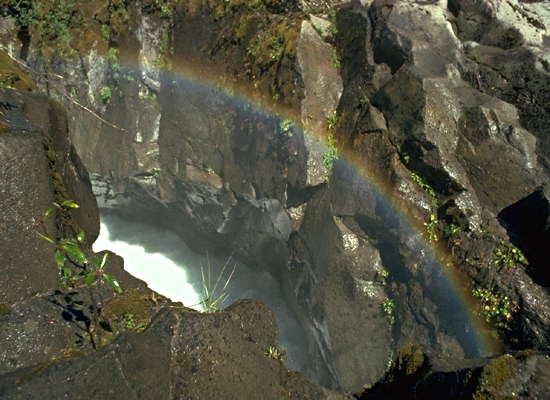 Гало
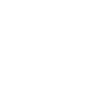 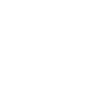 Веселка